ساختارقرارگاه سلامت جوانی جمعیت: در دانشگاه های علوم پزشکی کشور
رئیس قرارگاه : رئیس دانشگاه علوم پزشکی 
دبیرکمیته و جانشین رئیس قرار گاه : معاون بهداشت 
مسئول دفتر نهاد نمایندگی ولی فقیه دانشگاه 
کلیه معاونین دانشگاه (معاون بهداشت به عنوان دبیر قرارگاه)
مشاور رئیس دانشگاه در امور زنان
رئیس بسیج جامعه پزشکی دانشگاه
مدیر سازمان بیمه سلامت استان / شهرستان
مدیر روابط عمومی دانشگاه
مدیر حراست
 رئیس اداره پرستاری
رئیس اداره مامایی
کارشناس جوانی جمعیت به عنوان مسئول دبیر خانه
دعوت از سایر اعضا بنا بر ضرورت و موضوع جلسه، جهت تصمیم­گیری و اجرای برنامه­های قرارگاه
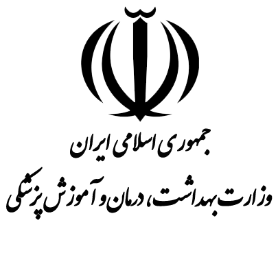 ساختار و شرح وظایف دبیرخانه ملیقرارگاه عملیاتی سلامت و جوانی جمعیت
دانشگاه ها
رییس قرارگاه 
رئیس دانشگاه
جانشین رییس و دبیرقرارگاه  
معاون بهداشت
دبیرخانه قرارگاه 
اداره جوانی جمعیت
کمیته  رسانه
کمیته  رصد و پایش
کمیته پشتیبانی و هوشمند سازی
کمیته علمی
کمیته درمان و مراقبت
کمیته بیمه
کمیته امور حقوقی
کمیته فرهنگی
کمیته بهداشت
دبیرکمیته
دبیرکمیته
دبیرکمیته
دبیرکمیته
دبیرکمیته
دبیرکمیته
دبیرکمیته
اعضاکمیته
اعضاکمیته
اعضاکمیته
اعضاکمیته
اعضاکمیته
اعضاکمیته
اعضاکمیته
کمیته های تخصصی
کمیته درمان و مراقبت: معاونت درمان، معاونت غذا دارو، اداره پرستاری، اداره مامایی 
کمیته فرهنگی: معاونت فرهنگی و دانشجویی–صندوق رفاه
کمیته معاونت بهداشت: معاونت بهداشت –شورای عالی سلامت و امنیت غذایی
کمیته پشتیبانی و هوشمند سازی: معاونت پشتیبانی و توسعه ،سرپرست اطلاعات و فناوری
کمیته علمی: معاونت آموزشی، معاونت تحقیقات و فناوری
کمیته رسانه (روابط عمومی) ذیل دبیر خانه قرار دارد
کمیته امور حقوقی
کمیته بیمه 
نکته: در کلیه کمیته ها باید  نماینده طب ایرانی و نماینده مشاور رئیس دانشگاه در  امور  بانوان حضور داشته باشد
نکته: اعضای کمیته باید نهایتا 7 نفر باشد
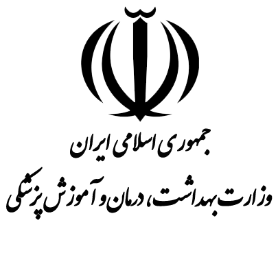 وظایف روسای دانشگاههای علوم پزشکی در اجرایی نمودن قانون حمایت از خانواده و جوانی جمعیت
تسلط کافی و لازم بر قانون و دستورالعملهای ابلاغی وزارتی
برگزاری منظم و مستمر قرارگاه عملیاتی جوانی جمعیت در دانشگاهها 
همکاری و تعامل و انعکاس به موقع نظرات کارشناسی جهت تدوین دستورالعملهای مربوطه
بستر سازی جهت فرهنگ سازی در نظام بهداشتی به منظور تغییر رویکردها با تکیه بر آموزش کلیه مدیران،کارشناسان بهداشتی به ویژه بهورزان و مراقبین سلامت
بکارگیری افراد جمعیت باور و جمعیت یاور در تمامی سطوح مدیریتی و کارشناسی
بکارگیری افراد متخصص جوان ،متاهل و دارای فرزند در سطوح مدیریتی و پرهیز از بکارگیری افراد مجرد یا بدون فرزند
انجام تعامل سازنده با استاندار، فرمانداران، امامان جمعه و سایر مدیران استانی و شهرستانی مرتبط
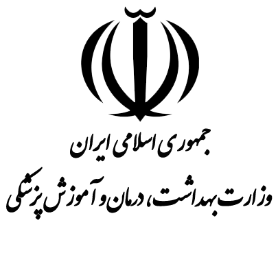 وظایف روسای دانشگاههای علوم پزشکی در اجرایی نمودن قانون حمایت از خانواده و جوانی جمعیت
اهتمام جدی رییس دانشگاه بر اجرایی نمودن قانون در کلیه معاونت ها و شبکه های بهداشتی و درمانی تابعه به عنوان اولویت اول
انجام پایش و نظارت مستمر بر اجرای قانون و ارسال گزارشهای دوره ای مستند بر اساس فرمهای ارسالی
تشکیل هیات اندیشه ورز با حضور نخبگان و فعالان مردمی عرصه تحکیم خانواده و جمعیت به منظور فرهنگ سازی،شبکه سازی و جبهه سازی مردمی جمعیت و فرزند آوری
بررسی و گزارش مشکلات احتمالی در اجرای قانون
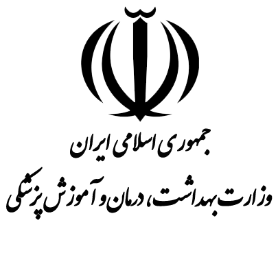